Legal Factors Affecting Business
Consumer Protection
Competition policy
Data Protection
What it’s about
This is about the government’s role in safeguarding the interests of various groups which might be exploited by firms in a free market.

Changes to the law can restrict business behaviour and increase costs, however, it can also create business opportunities.
[Speaker Notes: Consumers (Consumer law)
Employees (Employment law)
Other Firms (Competition policy)]
Learning Aims
Explain the main laws that concern businesses

Evaluate the impact of legislation of businesses and their stakeholders
Consumer laws
These are designed to protect the consumer from unscrupulous firms

Main laws:
Consumer Rights Act (supercedes Sale of Goods Act)
Consumer Protection from Unfair Trading Regulations 
Consumer Contracts Regulations (supercedes Distance Selling Regs)
Weights and Measures Act
Trade Descriptions Act
Food Safety Act
...to name a few
Consumer Rights Act
Goods: all products must be of satisfactory quality, fit for purpose and as described. 
If not, consumers have rights to reject / repairs / replacement 
Services: the service must be performed with reasonable care and skill, and any information said or written can be relied on by the consumer. 
If not, the services must be re-done or the consumer can claim a price reduction.
Have I got laws for you?
Chinese restaurant in Greenwich handed
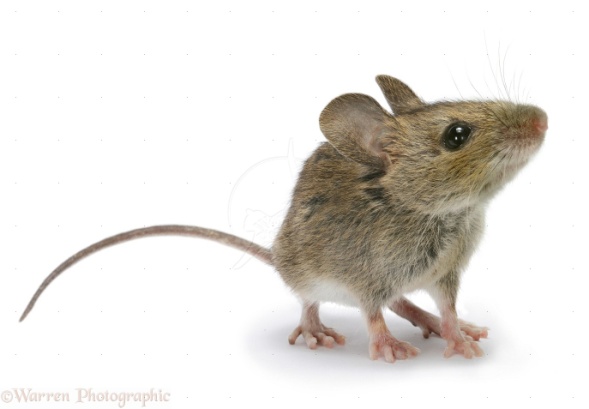 Chinese restaurant in Greenwich handed record fine for hygiene breaches
An unannounced inspection found mouse droppings among packets of food, next to plates and even inside a roll of cling film in the kitchen 

Given a record fine of £54,000 and its owners have been banned from running restaurants in the future 

The Caterer, 23 January 2012

Breach of Food Safety Act
Have I got laws for you?
Currys and Comet staff “misleading” customers, watchdog finds
Currys and Comet staff “misleading” customers, watchdog finds
      Britain's biggest electrical chains, including Currys and Comet, are routinely misleading shoppers by offering either poor quality advice or failing to honour basic consumer rights, according to an undercover investigation by a leading watchdog. 
The Telegraph, 25 January 2011
Breach of Sales of Goods Act
Have I got laws for you?
Tesco 'half-price Strawberries' deal prompts red faces and £300,000 fine
Tesco 'half-price Strawberries' deal prompts red faces and £300,000 fine
     Tesco has been fined £300,000 for mislabelling its strawberries, selling them at "half price" for three months after they were on sale at the full price for just seven days.
     Tesco made a £2.3m profit from the promotion. [The judge said] that the case was "shocking by its very nature" because customers had a high degree of trust in national chains.
The Guardian, 19 August 2013


Breach of the Consumer Protection from Unfair Trading Regulations Act
Implications for businesses
Improved quality
Less waste
Builds consumer relations and trust
BUT
Increased costs of production
Increased time on legal scrutiny for compliance
Risk of claims / contingency planning
Impact on UK competitiveness
Competition laws
This regulates the way in which firms compete in the market
Rationale: to make sure consumers get a fair deal by making sure businesses in the market act fairly

Main laws
Competition Act (unfair dealing)
Enterprise Act (control of mergers and takeovers)
Enforced by: The Competition and Markets Authority (CMA)
[Speaker Notes: Competition Commission: recommends whether a monopoly or a proposed merger is in the public interest.
The Director of the CMA can fine companies for anti competitive behaviour – can be up to 10% of turnover]
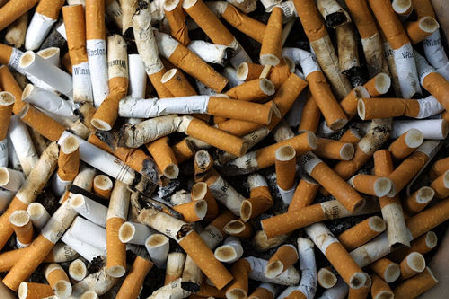 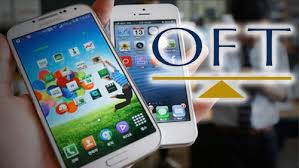 Issues guidance
Fines for breaches
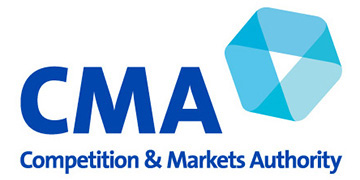 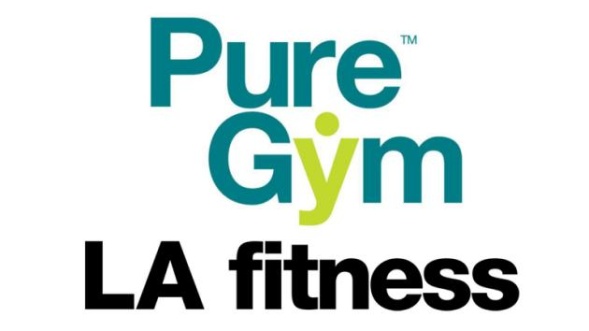 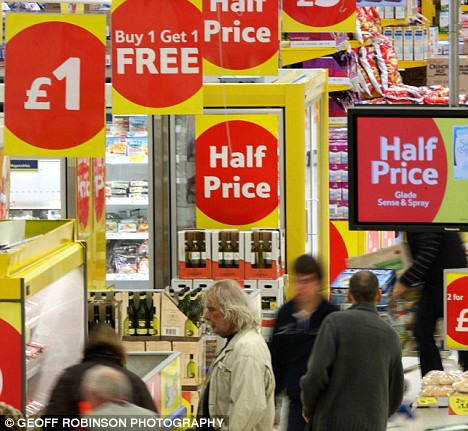 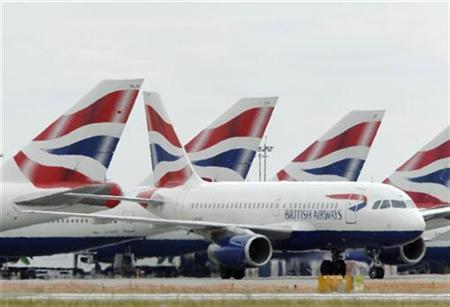 Approves mergers
Investigates consumer complaints
Prosecutes cartels
[Speaker Notes: Imperial Tobacco and various supermarkets fined £225million for price-fixing of tobacco products
Guidance issued to creators for childrens apps on in-play purchases
Ongoing investigation following Which ‘supercomplaint’ into confusing and misleading special offers in supermarkets
BA and Virgin cartel re fuel surcharges for customers
Approved recent merger of PureGym and LA Fitness]
Implications for businesses
Lower prices (benefits consumers)
Lower profit margins
‘Fair’ competition – risk of fines / imprisonment
Market leaders especially need to take care
Internal compliance / legal advice
Benefits to small firms – levels the playing field
Data Protection Act
Aims to protect how and where information can be stored and used.  It says data must be:

Fairly and lawfully processed
Adequate, relevant and not excessive
Accurate
Not kept for longer than necessary
Processed in line with employees rights
Secure
Not transferred to other countries without adequate protection
Reacting to changes…
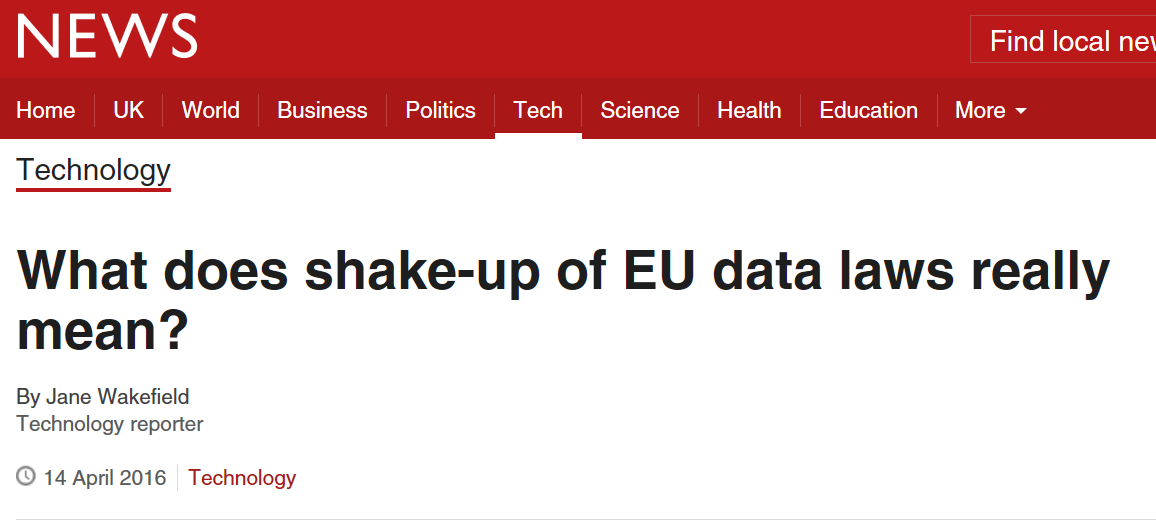 Need to comply with new law by 2018
“The European Parliament has voted on the biggest shake-up of data protection laws for 20 years.
The data protection regulation's stated aim is to give citizens back control of their personal data as well as simplifying the regulatory environment.
It could mean huge fines for companies that breach the law and offer some complex problems about how they store, delete and return data to citizens.”
Implications for businesses
Risk of fines / imprisonment
Employ ‘data protection officer’
IT systems, continuously manage and update
Clear communications with consumers and staff
Internal compliance / legal advice
Reputational risk
http://www.bbc.co.uk/news/technology-36037324
http://www.bbc.co.uk/news/uk-34611857
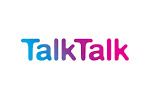 Government Bodies
The government has set up certain organisations to ensure compliance with these regulations.

Examples include:
The CMA (The Competition and Markets Authority)
Note: This body replaces both the CC (Competition Commission) and the OFT (The Office of Fair Trading)
Trading Standards
The Foods Standards Agency
Information Commissioner’s Office
Knowledge Activity
Read pages 706 – 711 (stop at The European Union) and answer the following questions:
For what reasons might consumers need more protection today?
Explain five of the main consumer protection laws
In what ways might businesses be affected by consumer protection legislation?
What are the possible advantages and disadvantages of monopolies?
How is a monopoly defined by UK law?
Research Activity
The Office of Fair Trading has now been replaced by the Financial Conduct Authority and the Competitions and Market Authority.
Carry out research to help you explain the role of each of these bodies.

Carry out your own research into the impact of consumer protection legislation and competition policy on Wild Wood 
(See activity in the legal scrap book).
Extension: Answer question 2 on page 708